Val. TechYSJ. Consulting Group
Sean McLoughlin
Yong Wei Lim
Jian Yang
Shu Yi Wang
Company Industry
SDS
Inventory Management
Employee Information Tracking
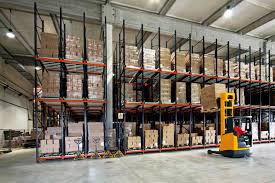 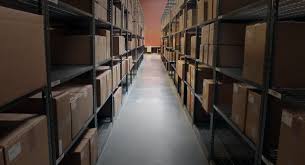 [Speaker Notes: Quickbook - accounting software for financial purpose]
Mission Statement
“To shorten the duration for end users to instantly and accurately track the parts they seeking.”
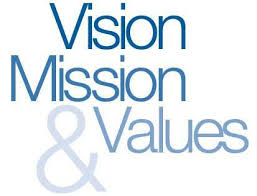 [Speaker Notes: Our company has a clear mission.]
Revolution
Traditional companies operates with paper filing system. 
Inaccurate data, require more time to locate parts
Val. Tech database emphasizing the ability to organize customer records. 
Able to keep track of parts from different suppliers.
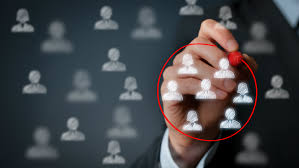 [Speaker Notes: Traditionally, inventory management used paper filing system to constantly record and locate parts. This could be time consuming cause it requires workers consistently upgrade information in order to keep track inventory. If something goes wrong whether human-made or system issue, inaccurate data may occur and this is absolutely not good for business especially to inventory management companies. 
If they failed to meet such task they will eventually being kicked out from the competitive market which could be the reason due to small businesses struggle to survive these days. 
With Val. tech database, companies will have the ability to computerized record and locate the orders, parts, other information from vendors.]
Database Advantage
Accurately
Efficiency 
Relationships with various vendors
Extensive knowledge of machinery
Potential to reduce payroll 
Switchboard make it easier to locate
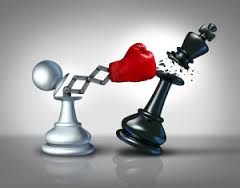 [Speaker Notes: Val tech has distinct advantages. It offers things that traditional management system will not be able to do so. Our database is accurate and efficient as compared to paper filing system. Apart from allocating function, users can also find the information about the vendor. Letting computer do the work it could also mean potential cut down the payroll cost.]
Company Website
For details, please visit

http://mgsteamproject.weebly.com/